CHEST  X-Ray                          Basic Interpretation  III
MediastinumThe mediastinum can be divided into an anterior, middle and posterior compartment, each with it's own pathology.
Mediastinal linesMediastinal lines or stripes are interfaces between the soft tissue of mediastinal structures and the lung. Displacement of these lines is helpful in finding mediastinal pathology .
Azygoesophageal recessThe most important mediastinal line to look for is the azygoesophageal line, which borders the azygoesophageal recess .This line is visible on most frontal CXRs.
A hiatal hernia is the most common cause of displacement of the azygoesophageal line.Notice the air within the hernia on the lateral view.
Another common cause of displacement of the azygoesophageal line is subcarinal lymphadenopathy.Notice the displacement of the upper part of the azygoesophageal line on the chest x-ray in the area below the carina.This is the result of massive lymphadenopathy in the subcarinal region .There are also nodes on the right of the trachea displacing the right paratracheal line.
On the PET we can appreciate the massive lymphadenopathy far better than on the CXR.There are also lymphomas in the neck.this is an important finding, since these nodes are accessible for biopsy.
Here we see a CT-image.The azygoesophageal recess is displaced by lymph nodes that compress the left atrium.The final diagnosis of small cell lung cancer was made through a biopsy of a lymph node in the neck
1.There is displacement of the azygoesophageal line both superiorly an inferiorly.2.There is an air-fluid level (arrow).Combined with the above this must be a dilated esophagus            with residual fluid. The final diagnosis was achalasia.3.The density on the left in the region of the lingula is the result from prior aspiration    pneumonia.
Here we have a prior CXR of this patient.The AP-film shows a right paratracheal mass.The azygoesophageal recess is not identified, because it is displaced and parallels the border of the right atrium.The large round density in the left lung is the result of aspiration.Notice the massive dilatation of the esophagus on the CT.
Aortopulmonary windowThe aortopulmonary window is the interface below the aorta and above the pulmonary trunk        and is concave or straight laterally.Here the AP-window is convex laterally due to a mass that fills the retrosternal space on the lateral view.
On the CT-images a mass in the anterior mediastinum is seen.Final diagnosis: Hodgkins lymphoma.
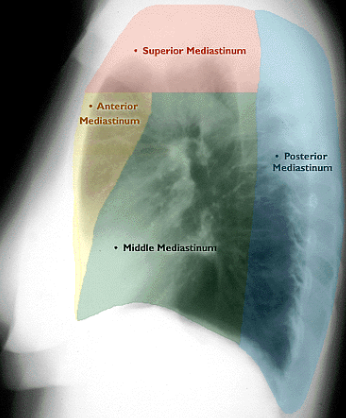 Hilum Overlay SignWhen there is a mediastinal mass and you still can see the hilar vessels through this mass, then you know the mass does not arise from the hilum. This is known as the hilum overlay sign.Because of the geometry of the mediastinum most of these masses will be located in the anterior mediastinum.On the chest film there is a mass that has obtuse angles with the mediastinum, so it is a mediastinal mass.The hilar vessels are seen through this mass, so it does not arise from the hilum and probably will arise from the anterior mediastinum . The anterior location was confirmed on a CT.Most commonly this will be a mass of thymic or lymphatic origin.
On the PA film there is a lobulated paratracheal stripe on the right.On the lateral radiograph there is a density overlying the ascending aorta and filling the retrosternal space.These findings indicate a mass in the anterior as well as in the middle mediastinum.
The CT confirms the presence of lymph nodes in both the anterior and the middle mediastinum.
Cervicothoracic signThe anterior mediastinum stops at the level of the superior clavicle.Therefore, when a mass extends above the superior clavicle, it is located either in the neck or in the posterior mediastinum.When lung tissue comes between the mass and the neck, the mass is probably in the posterior mediastinum. This is known as the Cervicothoracic Sign. In frontal view , we see a mass extending above the level of the clavicle and there is lung tissue in front of it, so this must be a mass in the posterior mediastinum.
MR of the same patient.It turned out to be a schwannoma.
LungsLung abnormalities mostly present as areas of increased density, which can be divided into the following patterns:1.Consolidation2.Atelectasis3.Nodule or mass - solitary or multiple4.InterstitialLess frequently areas of decreased density are seen as in emphysema or lung cysts.
Consolidation is the result of replacement of air in the alveoli by transudate, pus, blood, cells or other substances ( exudates  ) .Pneumonia is by far the most common cause of consolidation.The disease usually starts within the alveoli and spreads from one alveolus to another.When it reaches a fissure the spread stops there.The key-findings on the X-ray are:              ill-defined homogeneous opacity obscuring vessels              Silhouette sign: loss of lung/soft tissue interface              Air-bronchogram             Extention to the pleura or fissure, but not crossing it  .No volume loss
Lobar pneumonia On the chest x-ray there is an ill-defined area of increased density in the right upper lobe without volume loss.The right hilus is in a normal position.Notice the air-bronchogram (arrow).In the proper clinical setting this is most likely a lobar or segmental pneumonia.However if this patient had weight loss or long standing symptoms, we would include the list of causes of chronic consolidation.This was an acute lobar pneumonia caused by Streptcoccus pneumoniae.
Based on the images alone, it is usually not possible to determine the cause of the consolidation.Other things need to be considered, like acute or chronic illness, clinical data and other non-pulmonary findings.Here we have a number of x-rays with consolidation.Notice the similarity between these chest x-rays.1.Lobar pneumonia - in a patient with cough and fever.2.Pulmonary hemorrhage - in a patient with hemoptoe.3.Organizing pneumonia (OP) - multiple chronic consolidations
4.Infarction - peripheral consolidation in a patient with acute shortness of breath with low oxygen level and high D-         dimer.5.Pulmonary cardiogenic edema - filling of the alveoli with transudate in a patient with congestive heart failure. This would be more obvious if you were shown the whole image.6.Sarcoidosis - at first glance this looks like consolidation, but in fact this is nodular interstitial lung disease, that is so wide-spread that it looks like consolidation.
Reticular pattern :  The findings are:Normal old film on the left.Reticular pattern especially in the basal parts of the lung. Some Kerley B lines are seen.Increased heart size.Pleural fluid seen on the left side.Pulmonary vessels are somewhat more prominent compared to the old film.Based on these findings we can conclude that we are dealing with congestive heart failure.This is the most common interstitial pattern on a CXR.
Interstitial edema usually presents as reticulation.Sometimes Kerley B lines are visible.Here another example.Kerley B lines are 1-2 cm long horizontal lines near the lateral pleura.The main differential diagnosis of Kerley B lines is:interstitial edema in heart failurelymphangitis carcinomatosa
Here another chest x-ray with interstitial edema and Kerley B lines in a patient with congestive heart failure.The CT shows the septal thickening.
PleuraPleural fluidIt takes about 200-300 ml of fluid before it comes visible on an CXR (figure).About 5 liters of pleural fluid are present when there is total opacification of the hemithorax.
Total opacification of the right hemithorax in a patient with pleuritis carcinomatosa on both sides.On the right there is only some air visible in the major bronchi creating an air bronchogram within the compressed lung.
Pleural fluid may become encysted.Here we see fluid entrapped within the fissure.This can sometimes give the impression of a mass and is called 'vanishing tumor'.
PneumothoraxThe table lists the most common causes of a pneumothorax.The other cystic lung disease which causes pneumothorax is Langerhans cell histiocytosis (LCH) which is seen in smokers.
The retracted visceral pleura is seen (blue arrow) which indicates that there is a pneumothorax.There is a horizontal line visible (yellow arrow).Normally there are no straight lines in the human body unless when there is an air-fluid level.This means that there is a hydro-pneumothorax.When a pneumothorax is small, this air-fluid level can be the only key to the diagnosis of a pneumothorax.
There are 3 important findings.Notice that the mediastinum is slightly displaced to the left.Does this mean that there is a tension pneumothorax?Do you have an idea about the cause of the pneumothorax?
There is a hydropneumothorax.Notice the air-fluid level (blue arrow).The upper lobe is still attached to the chest wall by adhesions.Maybe this patient was treated for a prior pneumothorax.There is a lung cyst in the upper lobe (red arrow).So we can assume that the pneumothorax has something to do with a cystic lung disease.Since this patient is a woman, lymphangioleiomyomatosis (LAM) is a possible diagnosis.LAM is a rare lung disease that results in a proliferation of smooth muscle throughout the lungs resulting in the obstruction of small airways leading to pulmonary cyst formation and pneumothorax.LAM also occurs in patients who have tuberous sclerosis.
This is not a pneumothorax but a skin fold.The radiography was performed supine with a CR cassette inserted underneath the patient, which resulted in a skinfold.Notice that there are lung markings beyond the apparent pneumothorax.
Recognition of a pneumothorax depends on the volume of air in the pleural space and the position of the body.On a supine radiograph a pneumothorax can be subtle and approximately 30% of pneumothoraces are undetected . A sign to look for is the 'deep sulcus sign'.It represents lucency of the lateral costophrenic angle extending toward the hypochondrium.The image is of a patient in the ICU who is on mechanical ventilation. There was an acute exacerbation of the dyspnoea.There is a deep sulcus sign on the left.Notice that the left hemidiaphragm is depressed.This is an important finding since it indicates a tension pneumothorax.
Pleural opacitiesThe table lists the most common causes of pleural opacities.
Pleural plaquesThe CXR shows multiple opacities.They have irregular shapes and do not look like a lung masses or consolidations.Some of these opacities are clearly bordering the chest wall (red arrows).All these findings indicate that we are dealing asbestos related pleural plaques.Asbestos related pleural plaques are usually:bilateral and extensive.covering the dome of the diaphragm.
Unilateral pleural calcifications are usually due to: *infection (TB) *empyema *hemorrhagic
Pleural hematomaThese images are of a patient, who had a pleural opacity after a chest trauma.It was believed to be a hematoma and resolved spontaneously.
Rib fracturesThe most common identified chest wall abnormalities are old rib fractures.The CXR shows many rib deformities due to old fracturees.
When a rib fracture heals, the callus formation may create a mass-like appearance (blue arrow).Sometimes a CT is necessary to differentiate a healing fracture from a lung mass.Notice the large lung volume and the enlarged pulmonary vessels.Probably we are dealing with pulmonary arterial hypertension in a patient with COPD.
The second most common chest wall abnormalities that we see on a CXR are metastases in vertebral bodies and ribs.Notice the expansile mass in the posterior rib on the right.
The most obvious finding on this CXR is free air under the diaphragm.This finding indicates a bowel perforation, unless when the patient had recent abdominal surgery and there is still some air left in the abdomen, which can stay there for several days.There is another subtle finding in the left upper lobe.A subtle density projecting over the first rib - hidden area - proved to be a lung carcinoma.
Here another patient with free abdominal air.Notice the very thin regular line which is the diaphragm (arrow).At first impression one might think that this is just some plate-like atelectasis due to poor inspiration.